CONGRESO
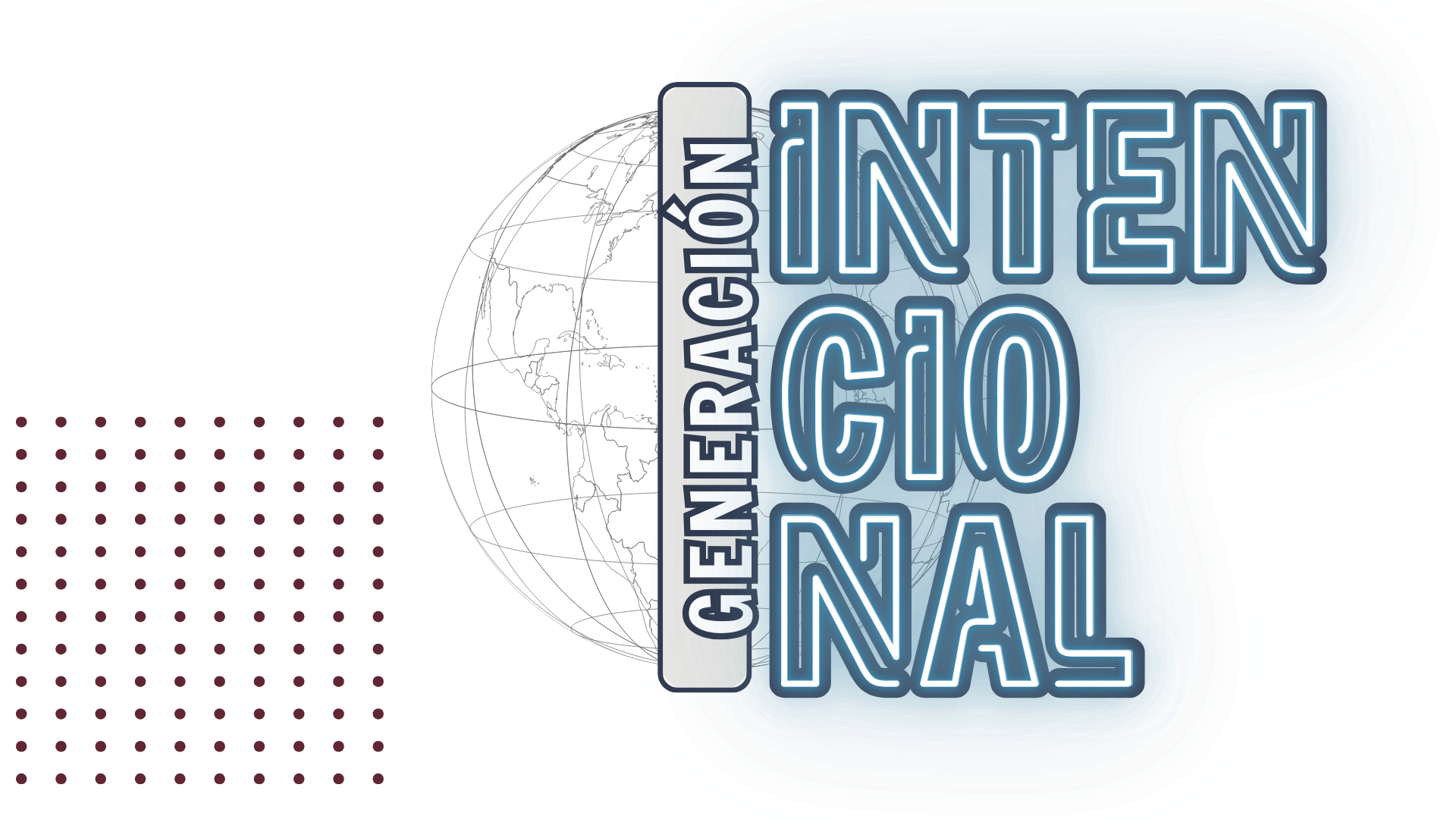 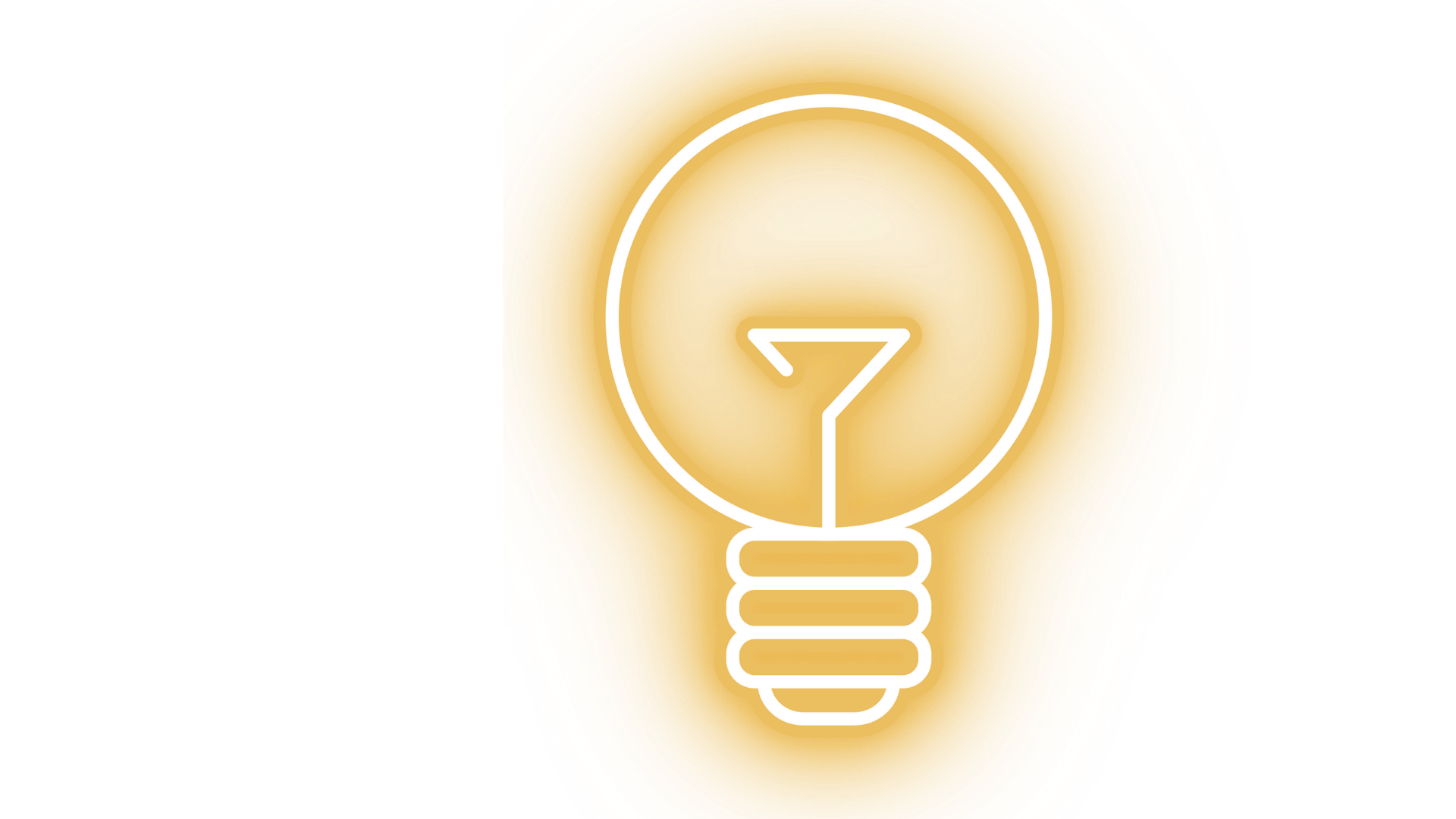 INTERNACIONAL
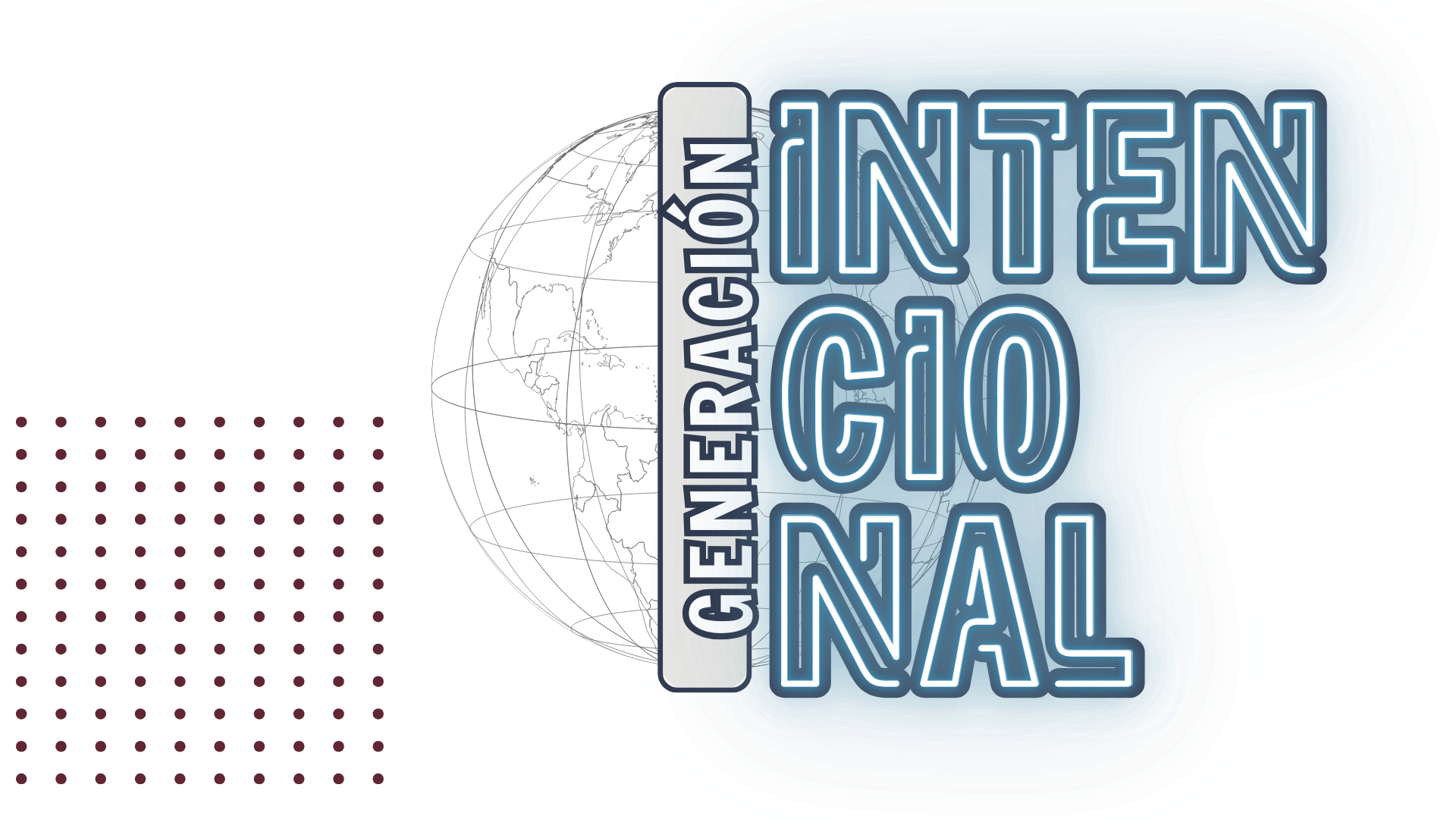 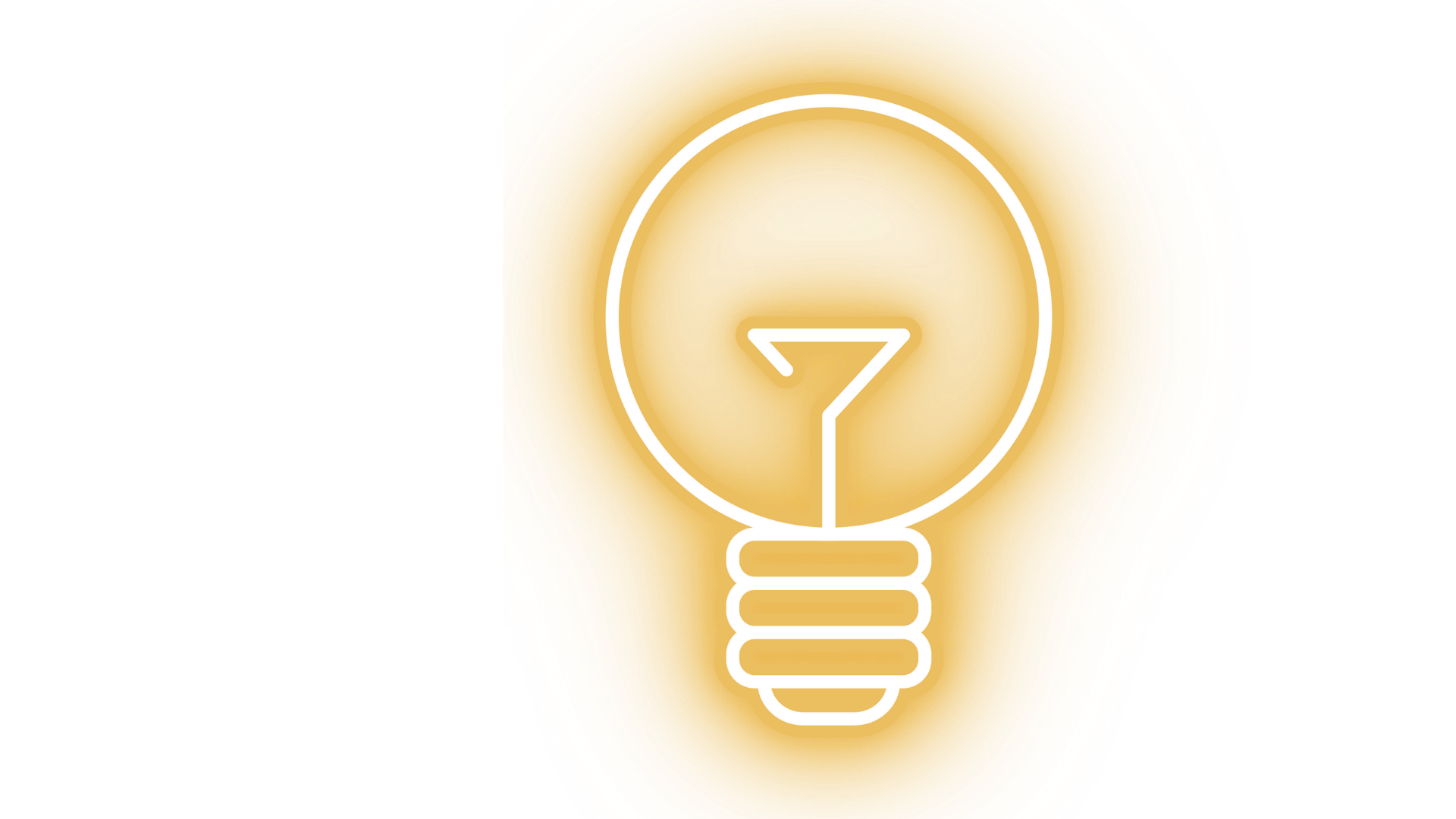 GEN-DOS
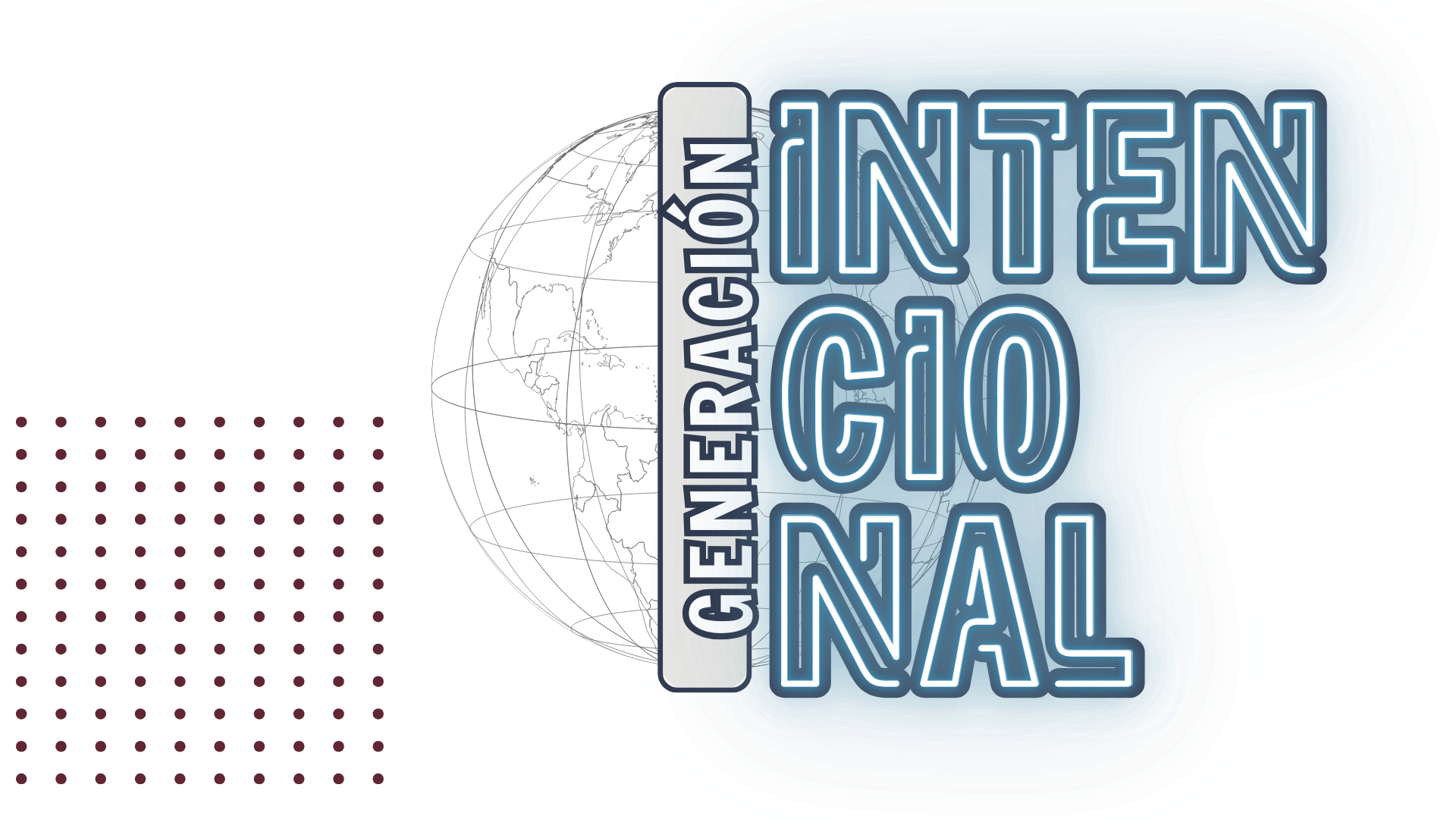 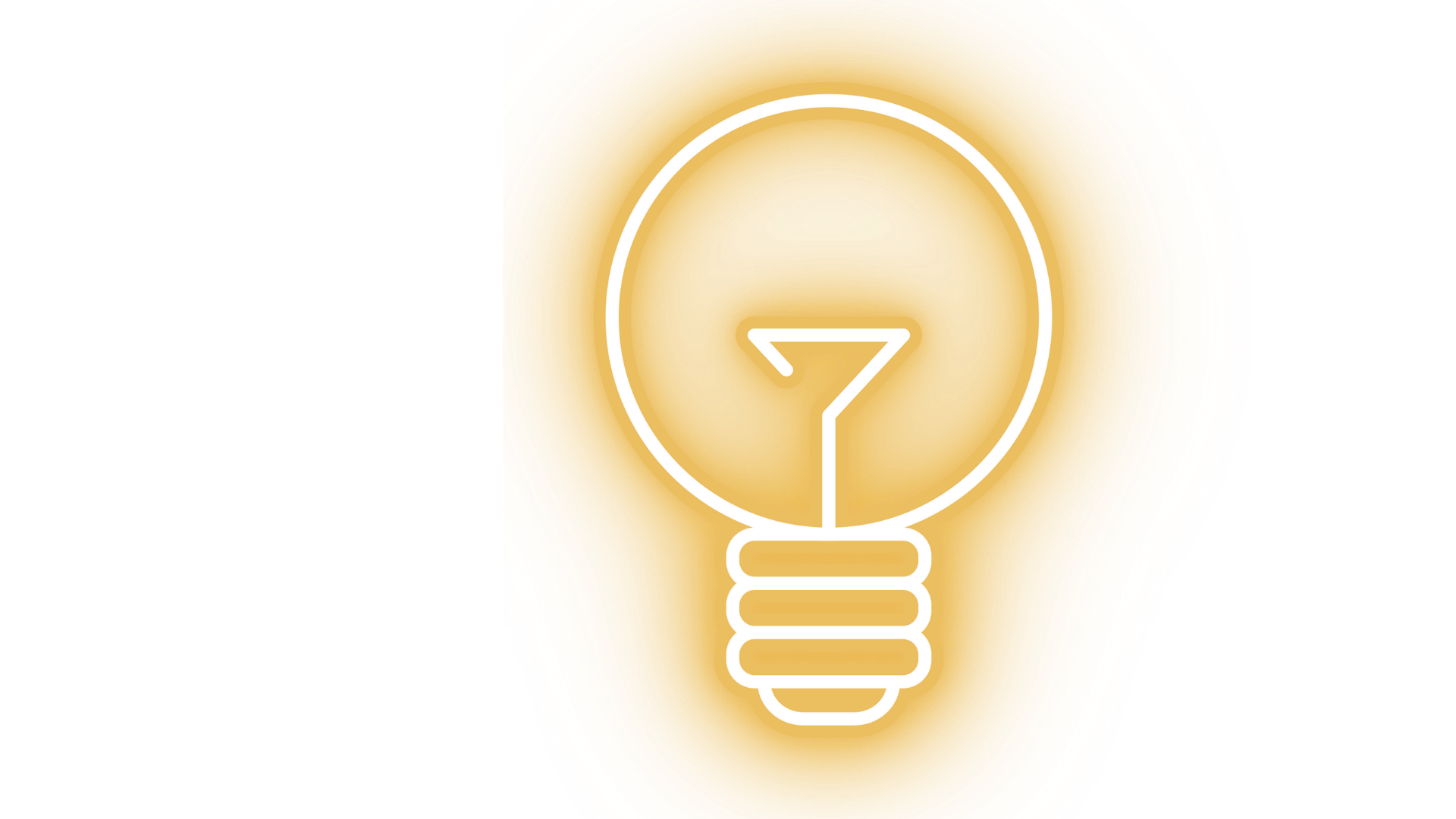 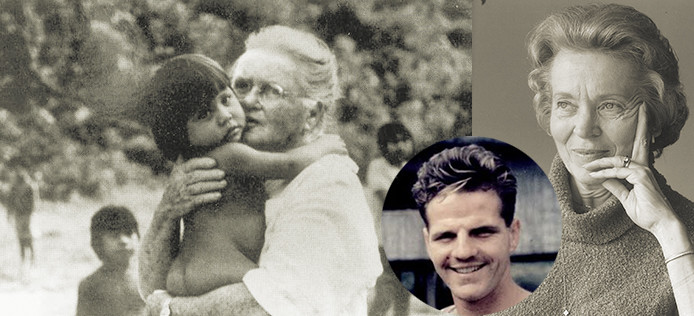 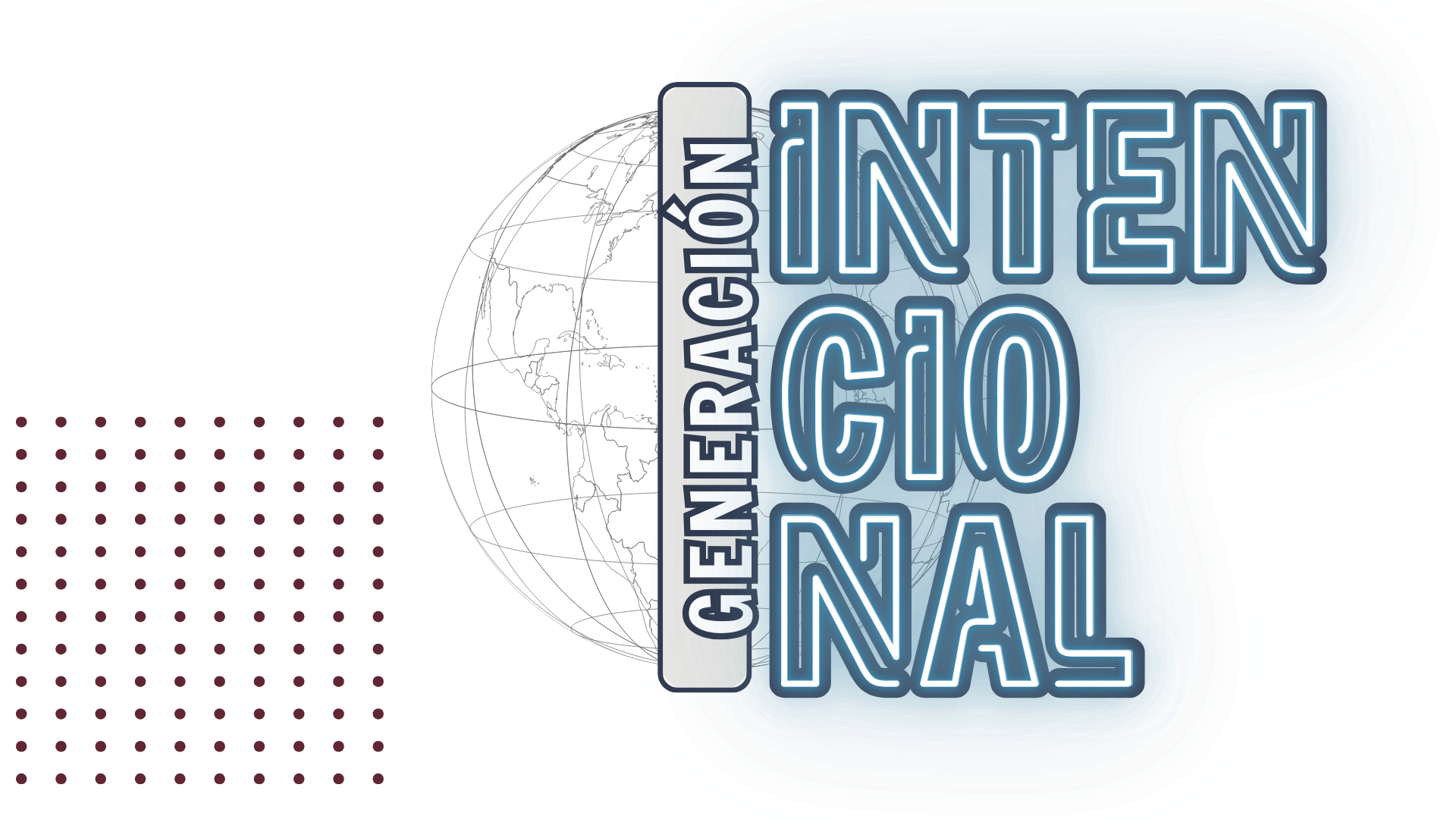 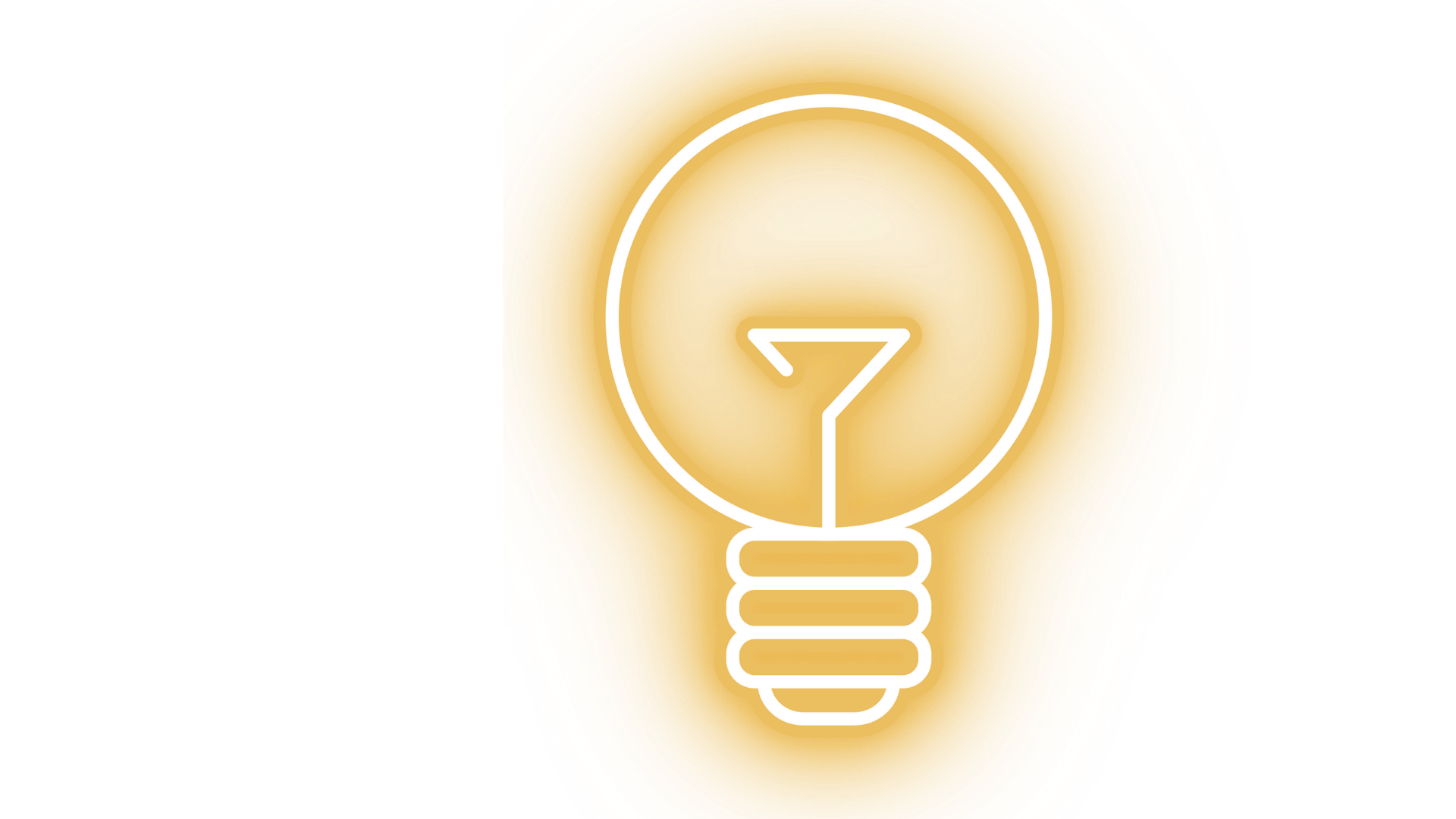 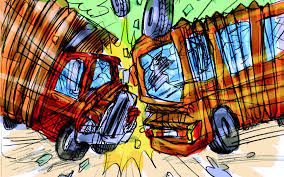 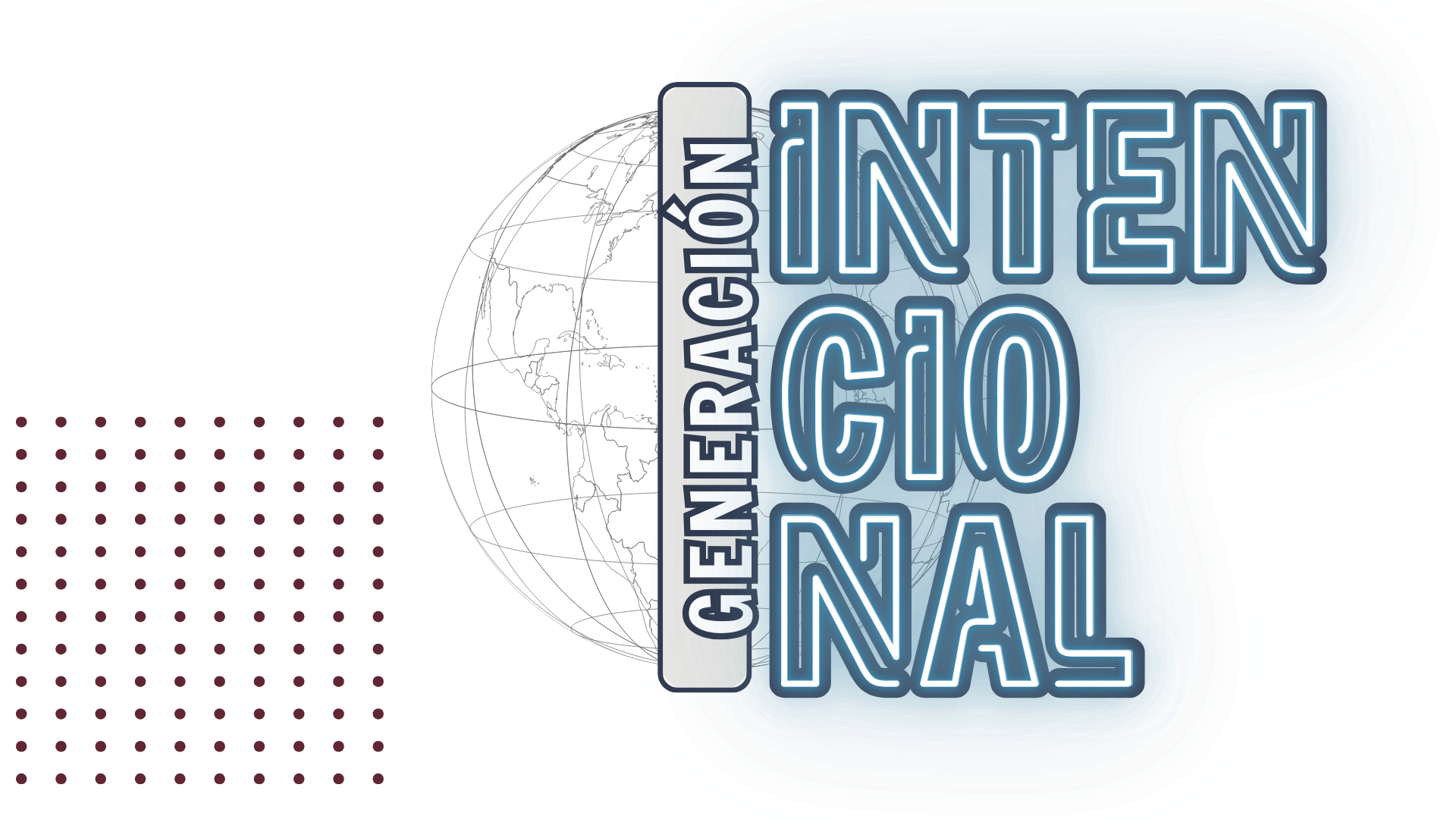 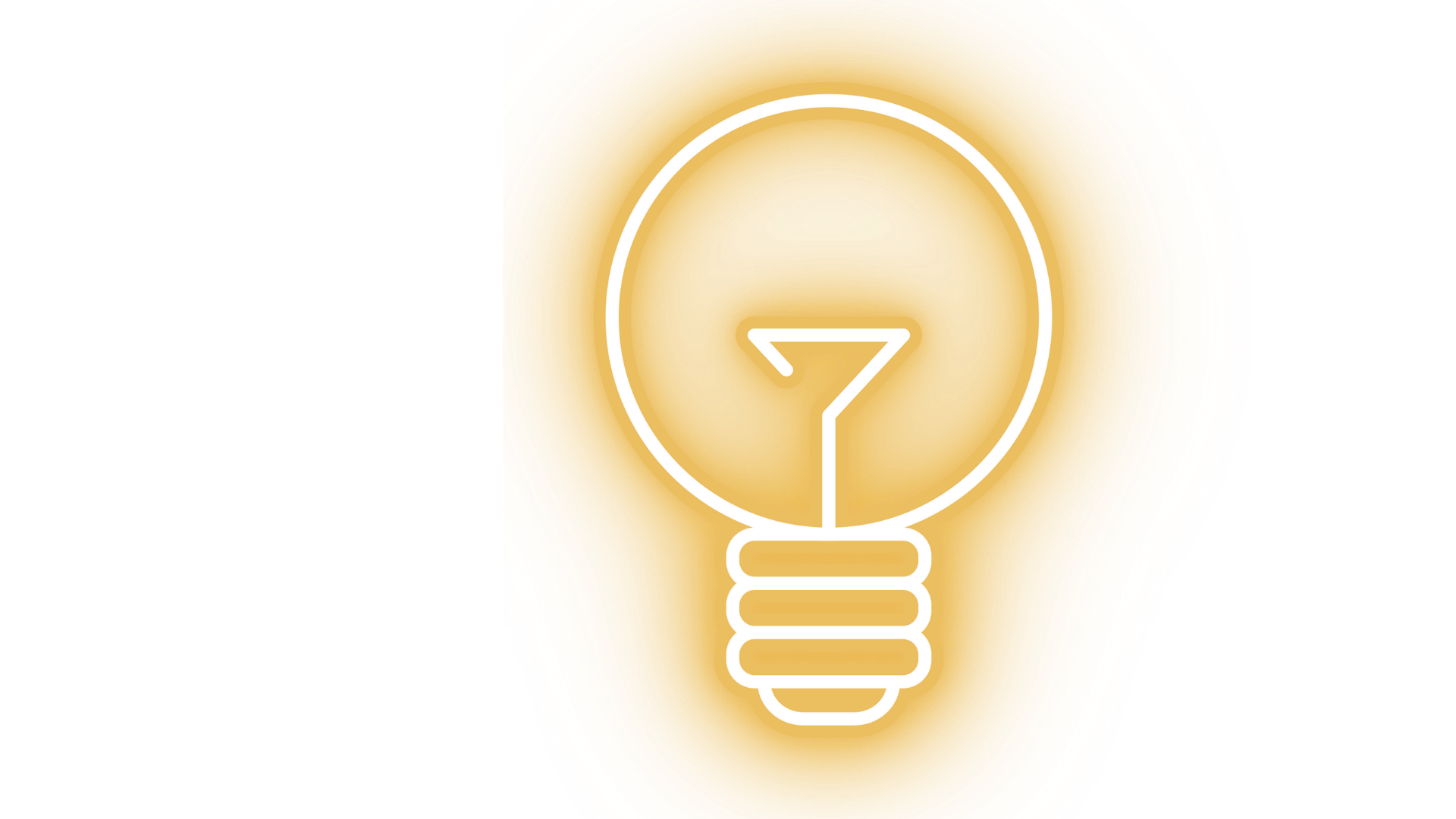 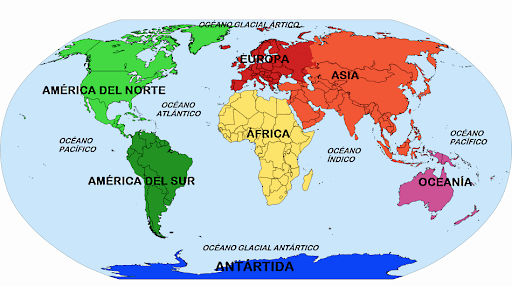 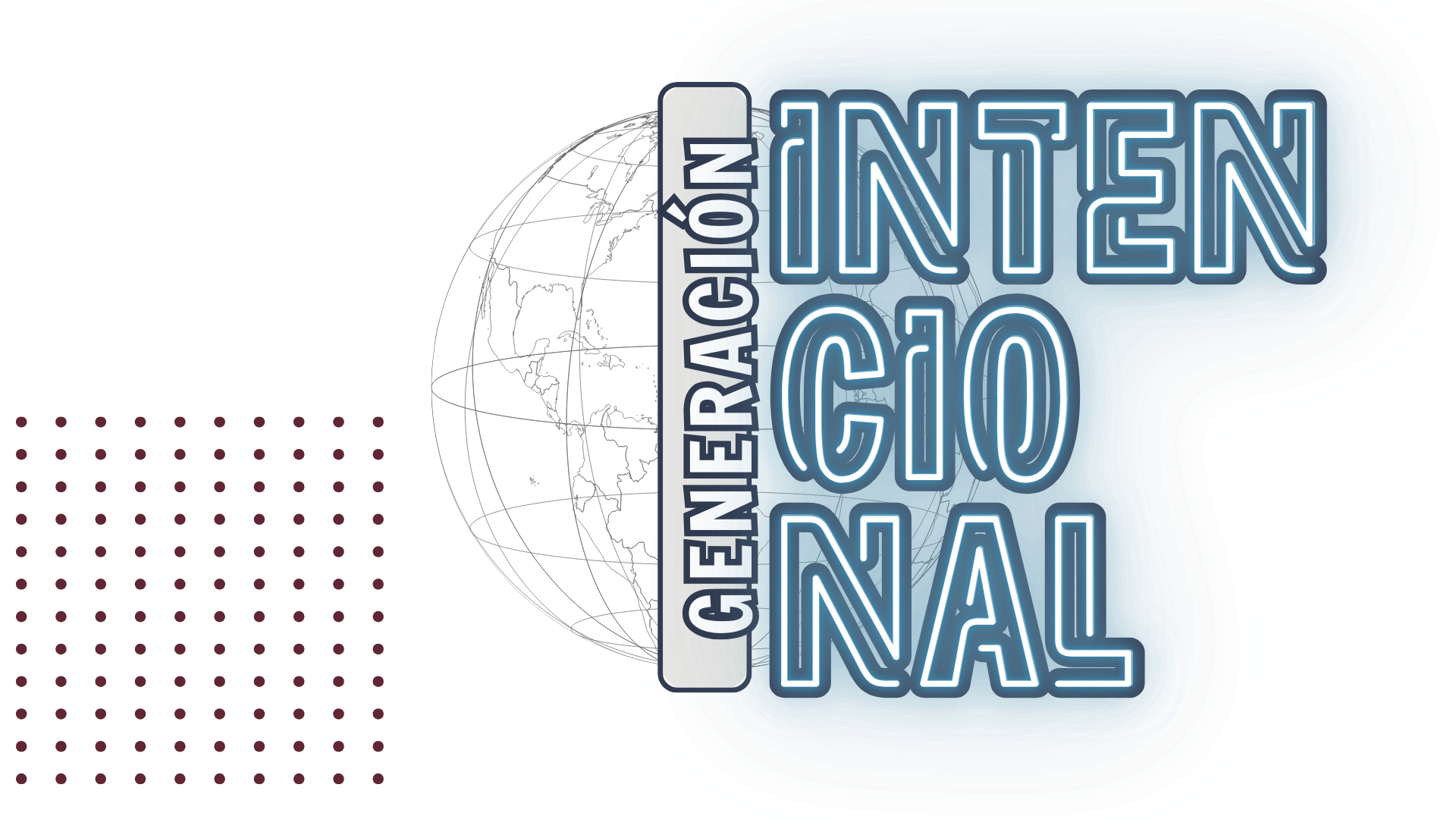 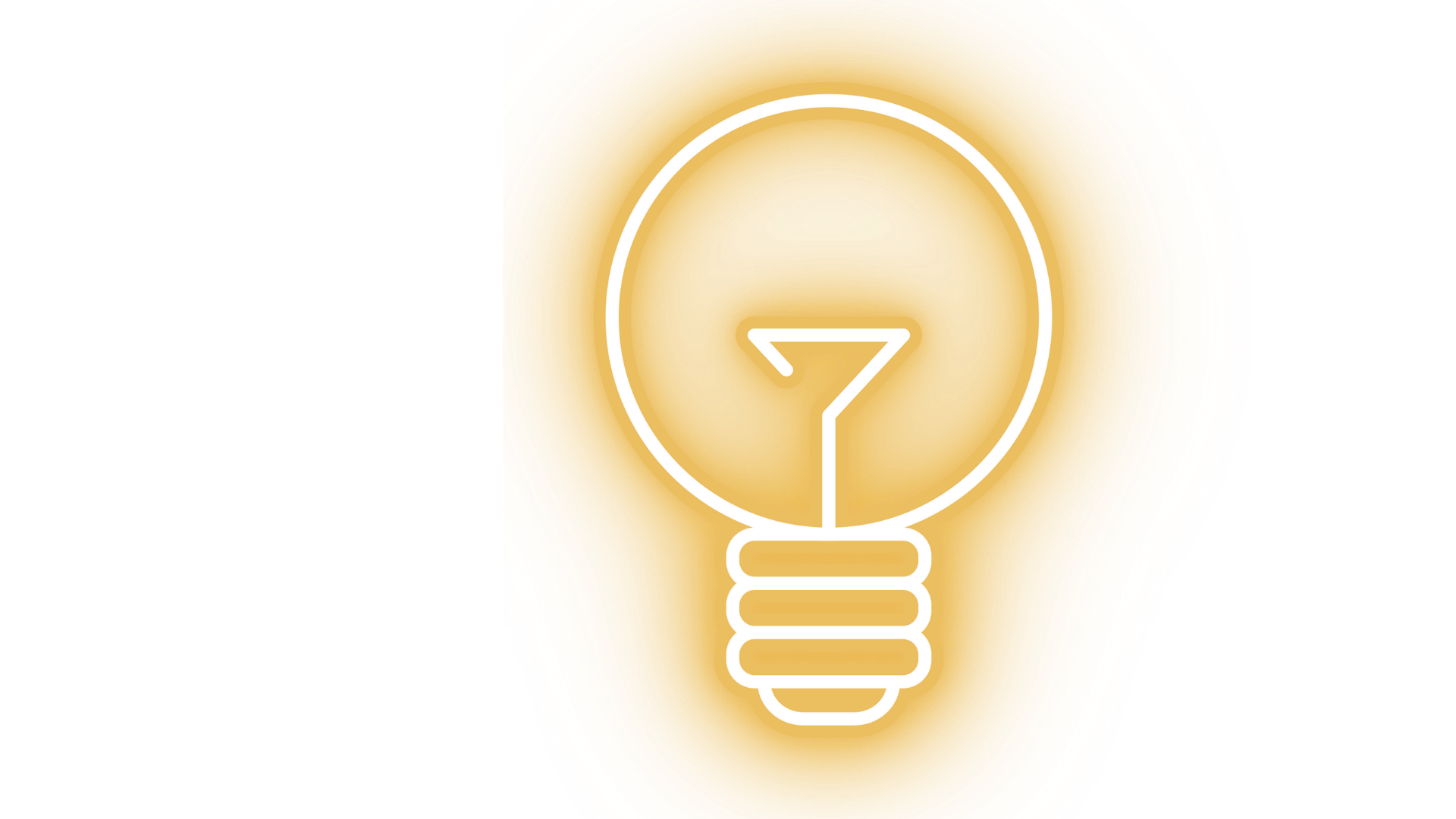 CALI
COLOMBIA
1963
1975
JERUSALEN
JUDEA
HABLA HISPANA
TRANSCULTURALIDAD
1985
2025
SAMARIA
ULTIMO DE LA TIERRA
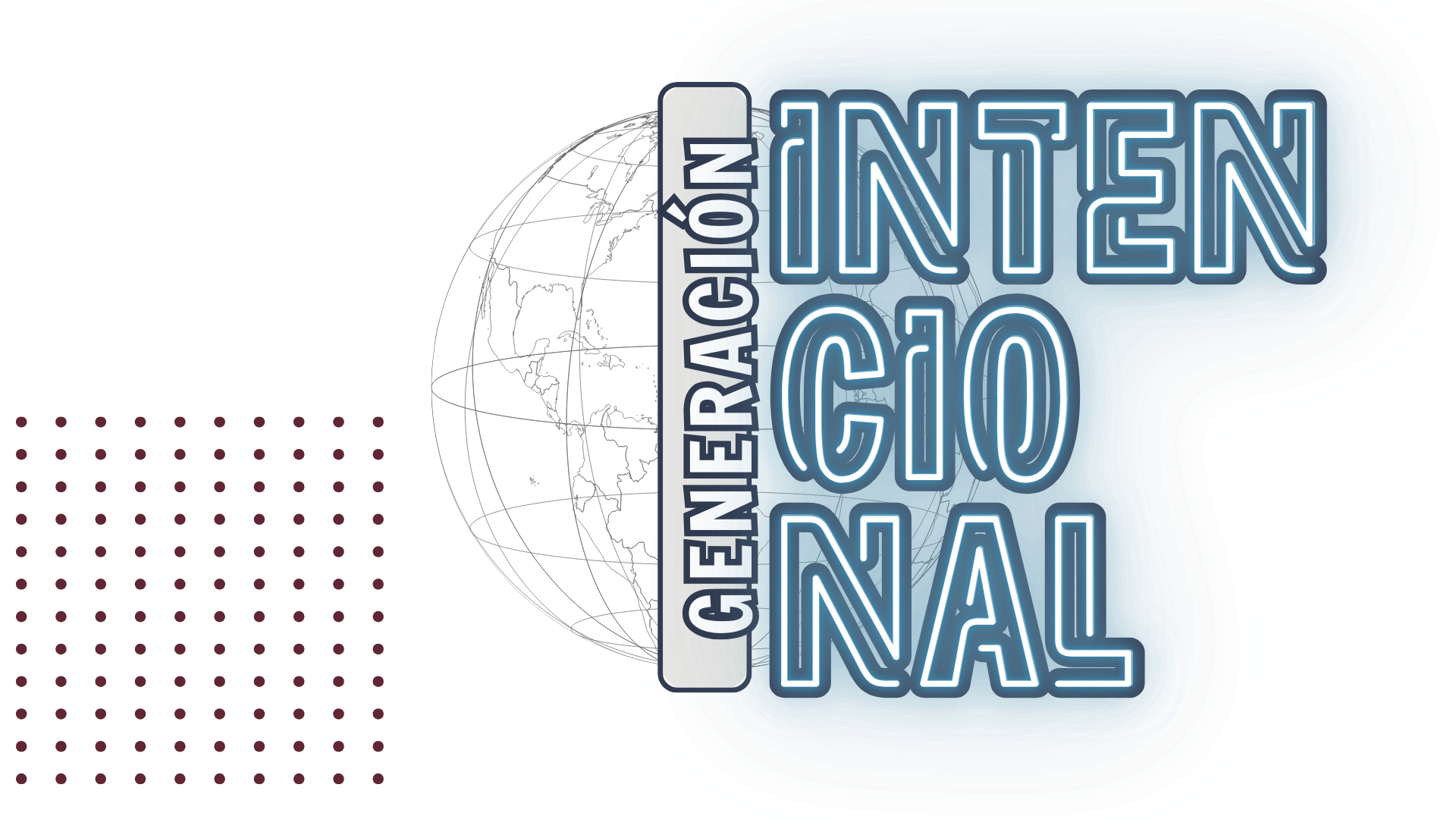 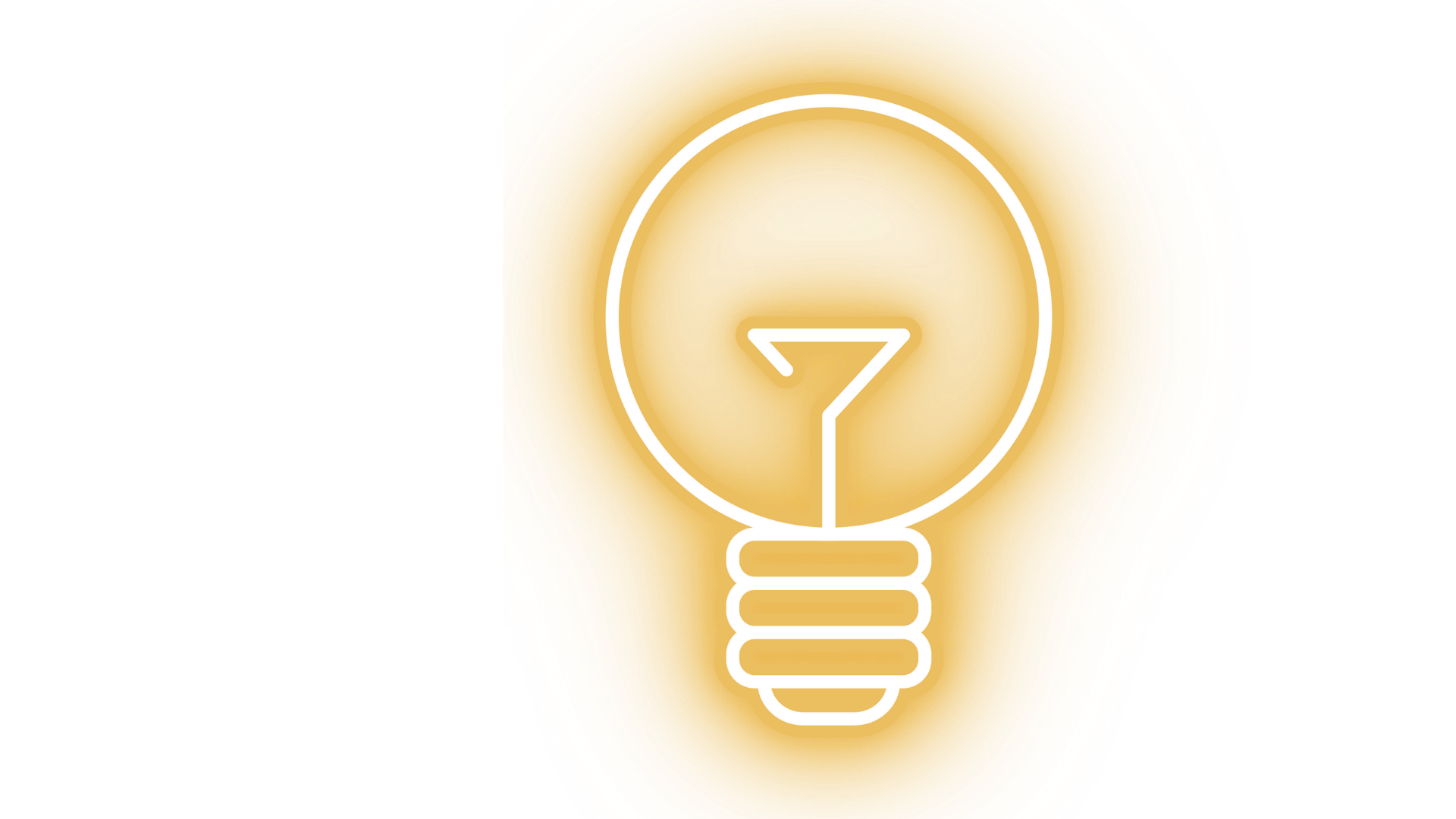 CAMBIOS ESTRUCTURALES
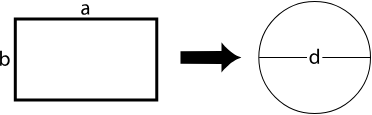 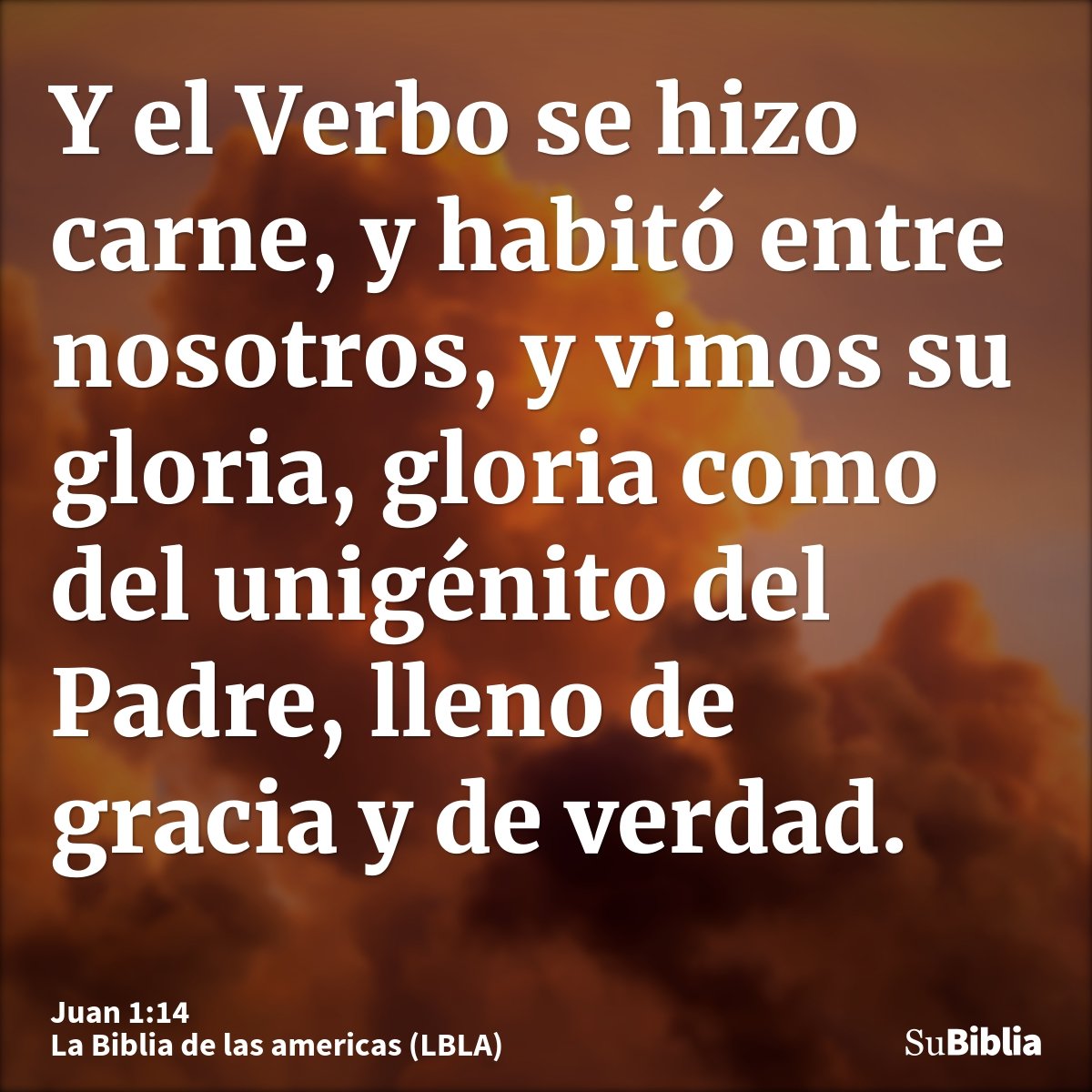 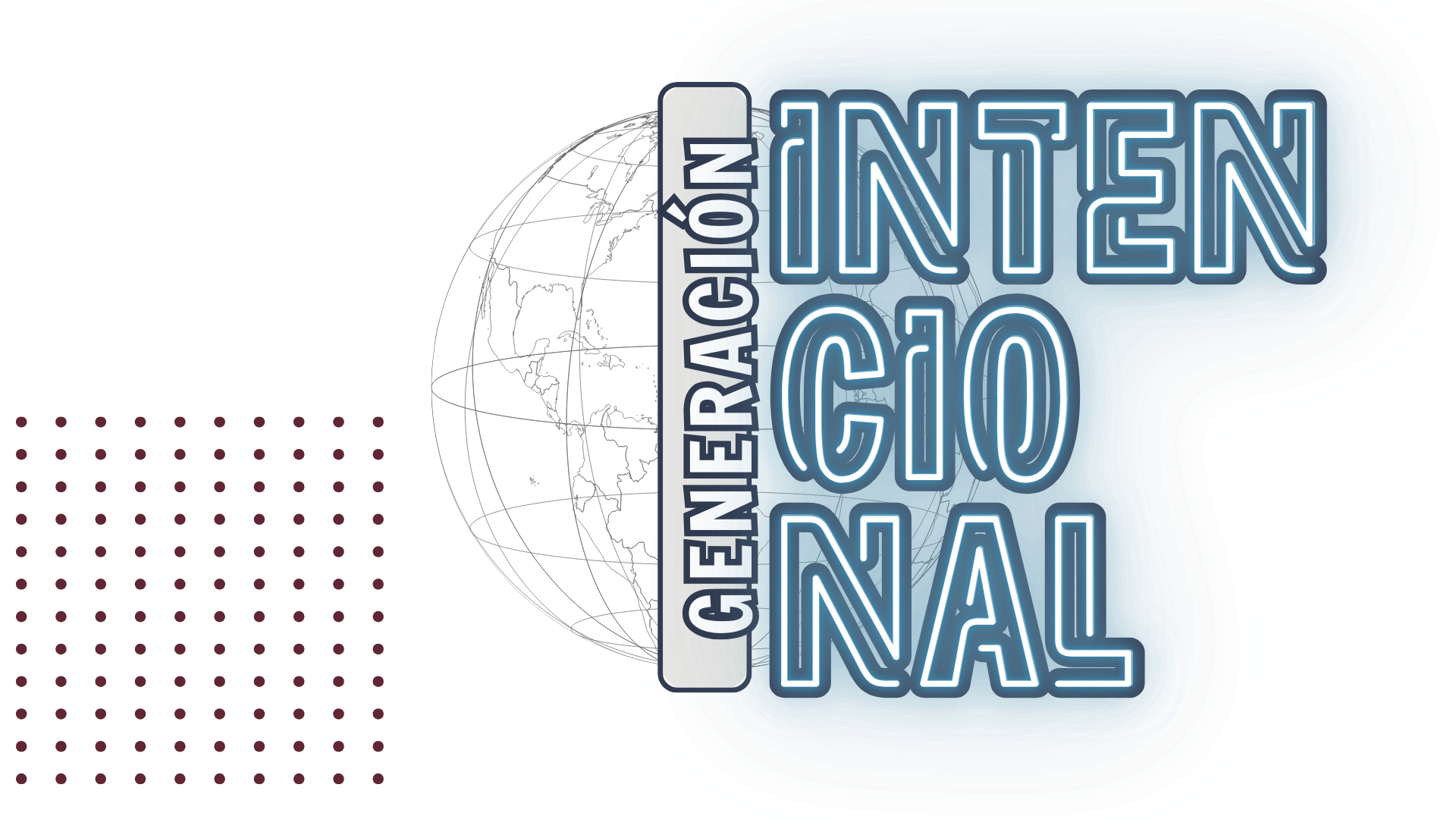 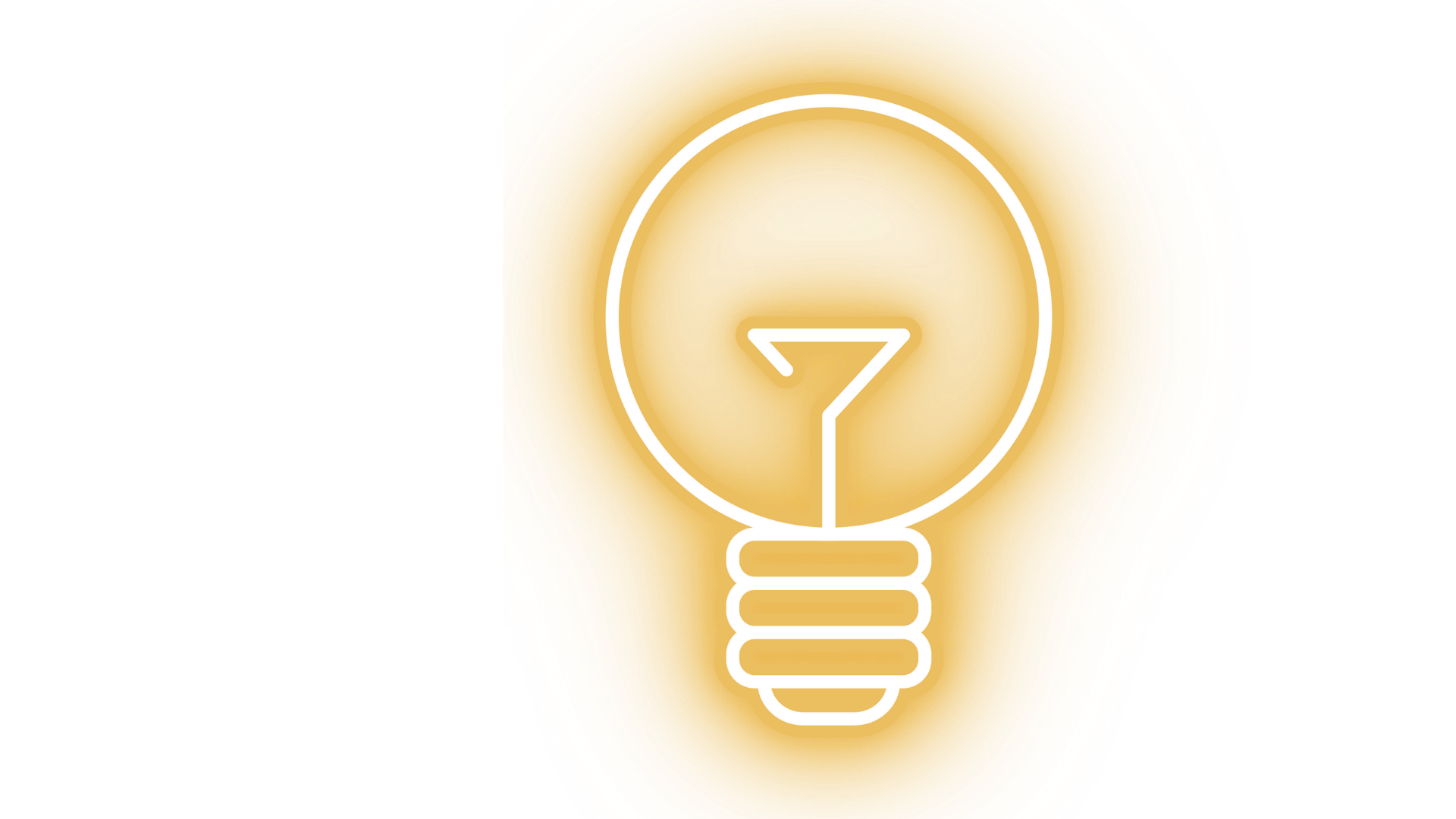 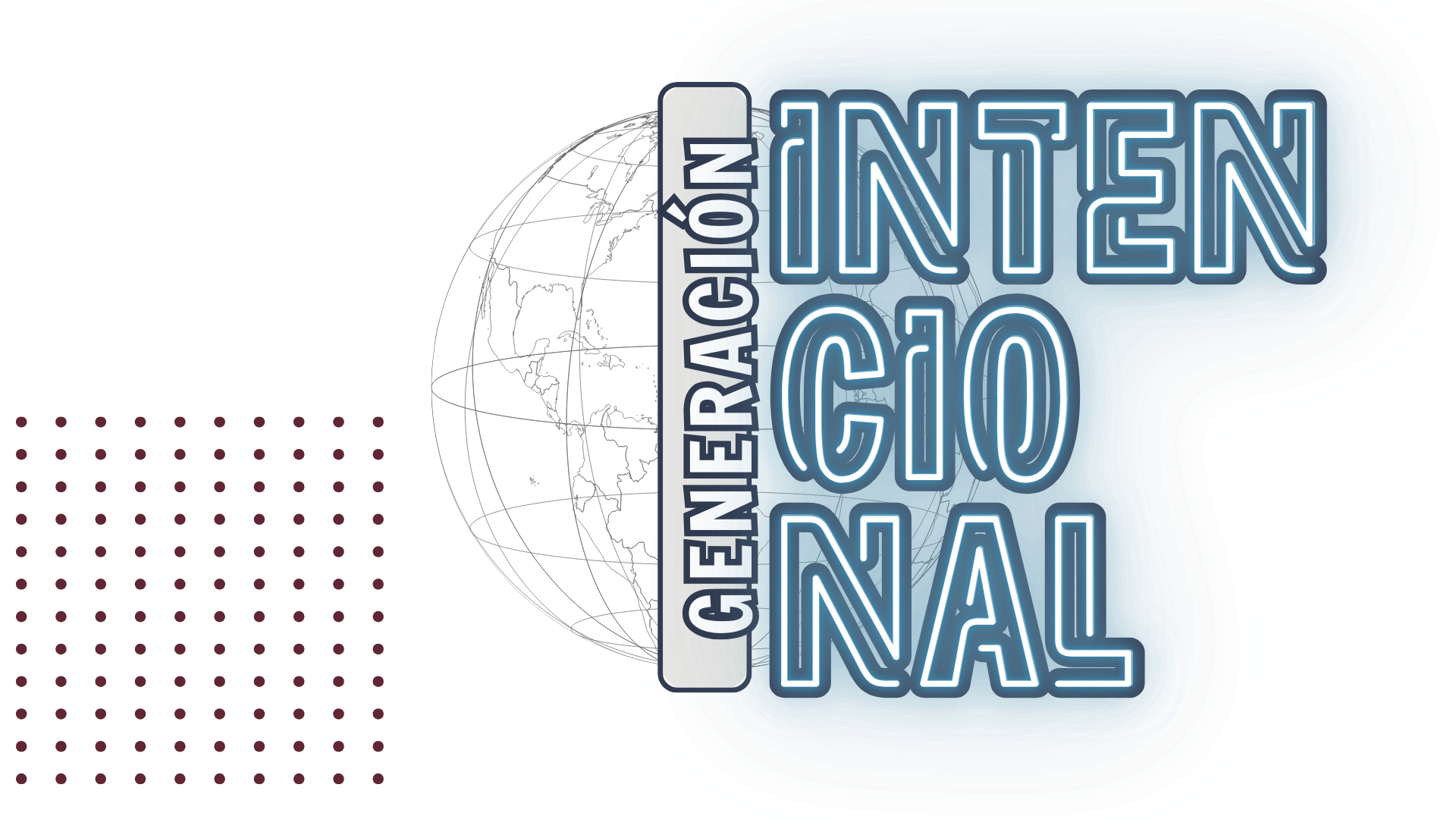 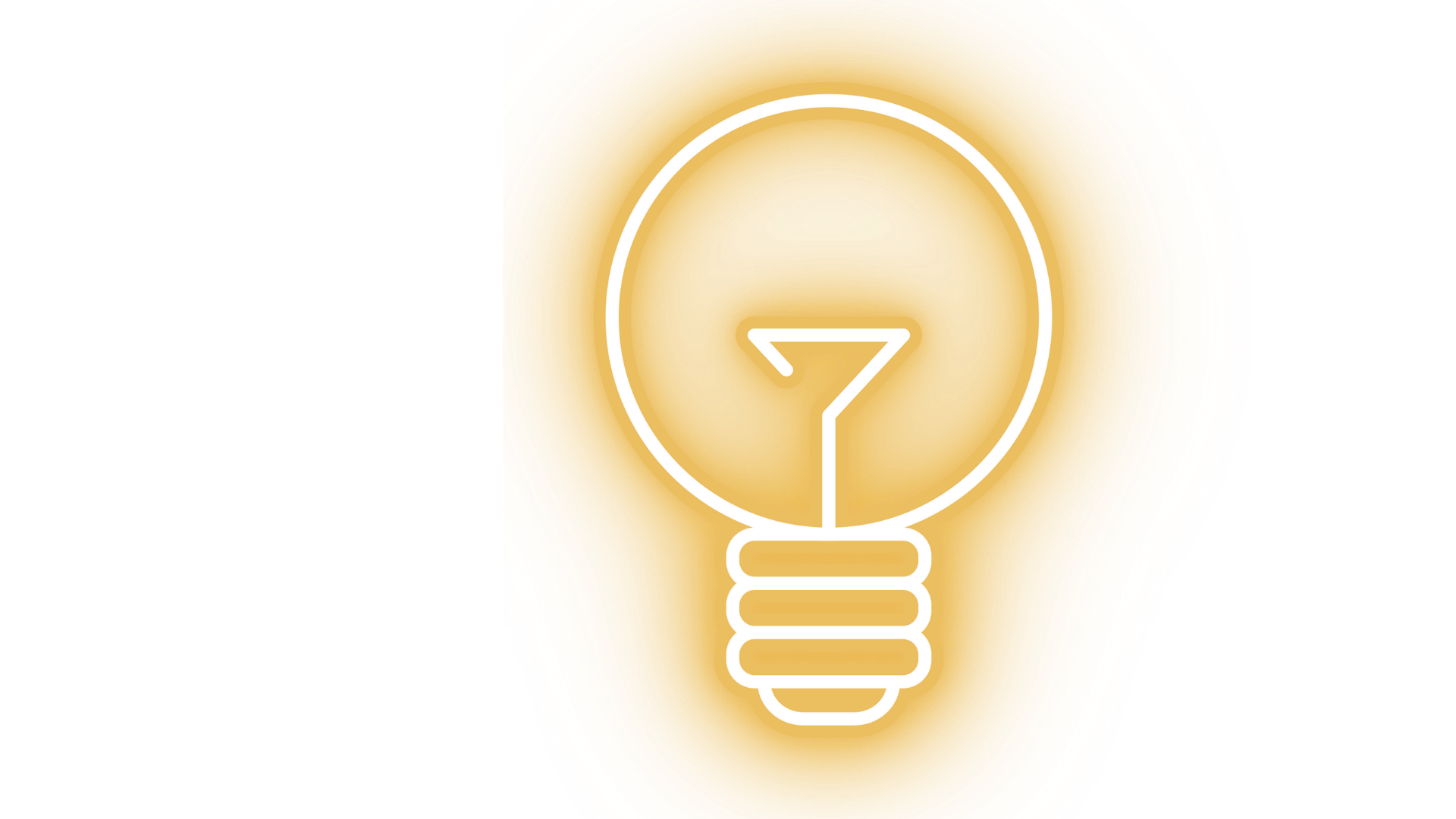 EJEMPLOS
IDENTIDAD
Y EL VERBO
CONTEXTUALIZAR
SE HIZO CARNE Y HABITO ENTRE NOSOTROS
RESULTADO
¡VIMOS SU GLORIA!
CULTURA Y BIBLIA
LLENO DE GRACIA Y DE VERDAD
DINÁMICA PRÁCTICA
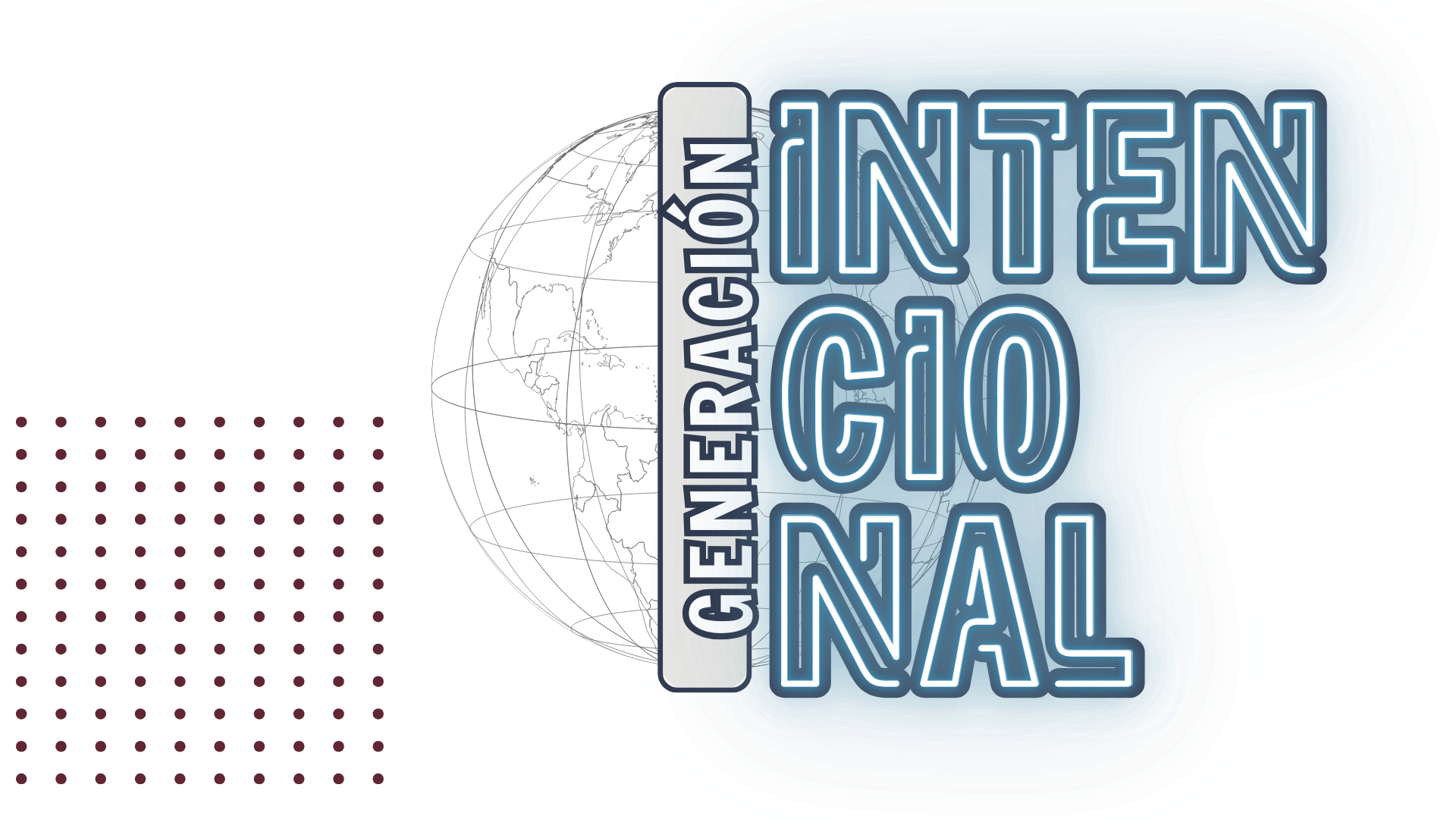 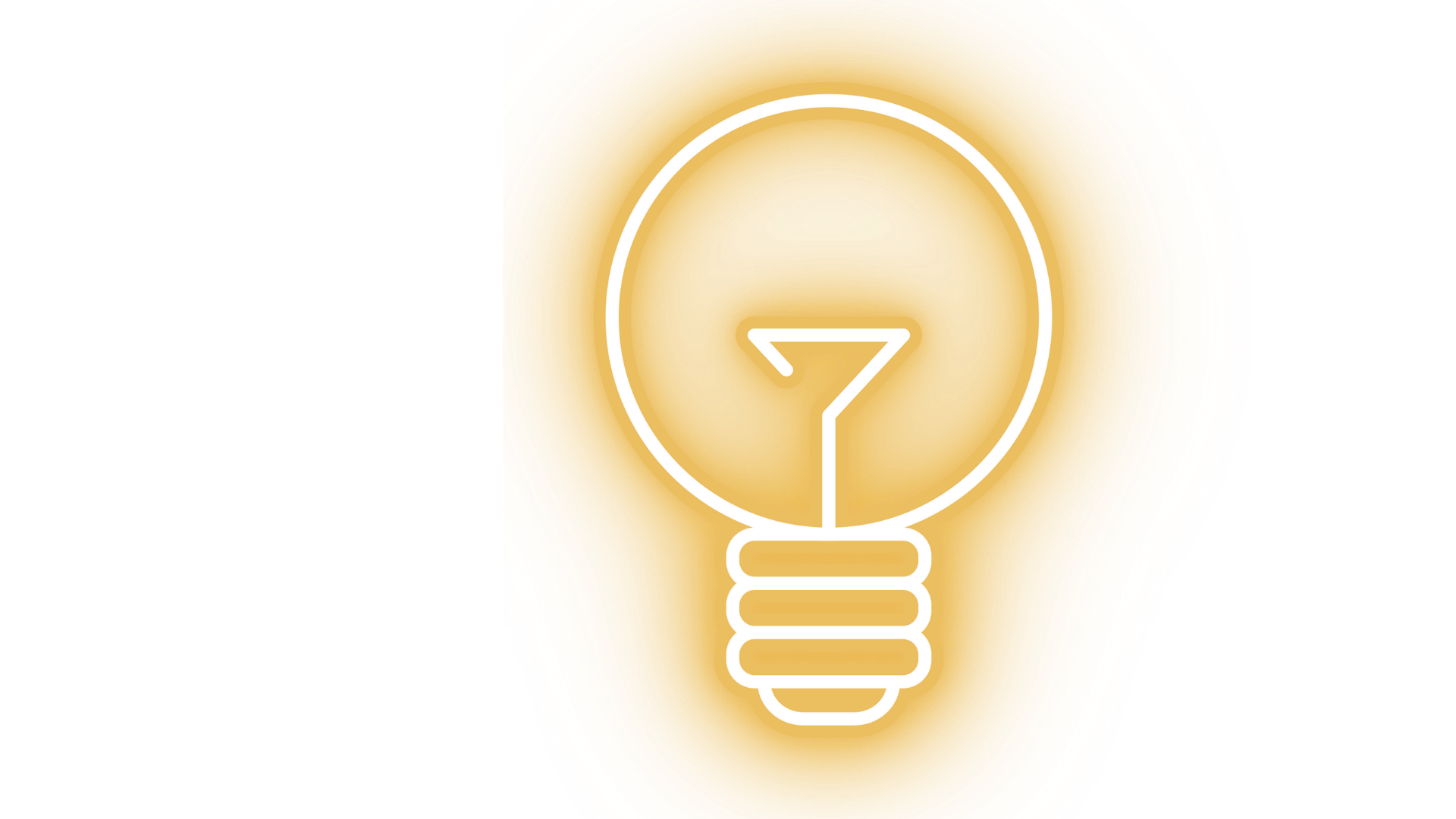 EL NÚMERO BUSQUE SU ACOMPAÑANTE
11-CHINA
12-JAPON
13-KOREA
14-RUSIA
15-INDIA
16-PAKISTAN
17-AUSTRALIA
18-THAILANDIA
19-NUEVA ZELANDA
20-AFGANISTAN
1-FRANCIA
2-ITALIA
3-HOLANDA
4-INGLATERRA
5-ALEMANIA
6-AUSTRIA
7-GRECIA
8-TURQUIA
9-UKRANIA
10-SUECIA
21-MARRUECOS
22-EGIPTO
23-ARABIA SAUDI
24-IRAK
25-LIBIA
26-NIGERIA
27-KENIA
28-ANGOLA
29-CAMERUN
30-GUINEA
31-BOLIVIA
32-BRAZIL
33-COSTA RICA
34-EL SALVADOR
35-NICARAGUA
36-MEXICO
37-DOMINICANA
38-IRAN 
39-CANADA
40-JORDANIA
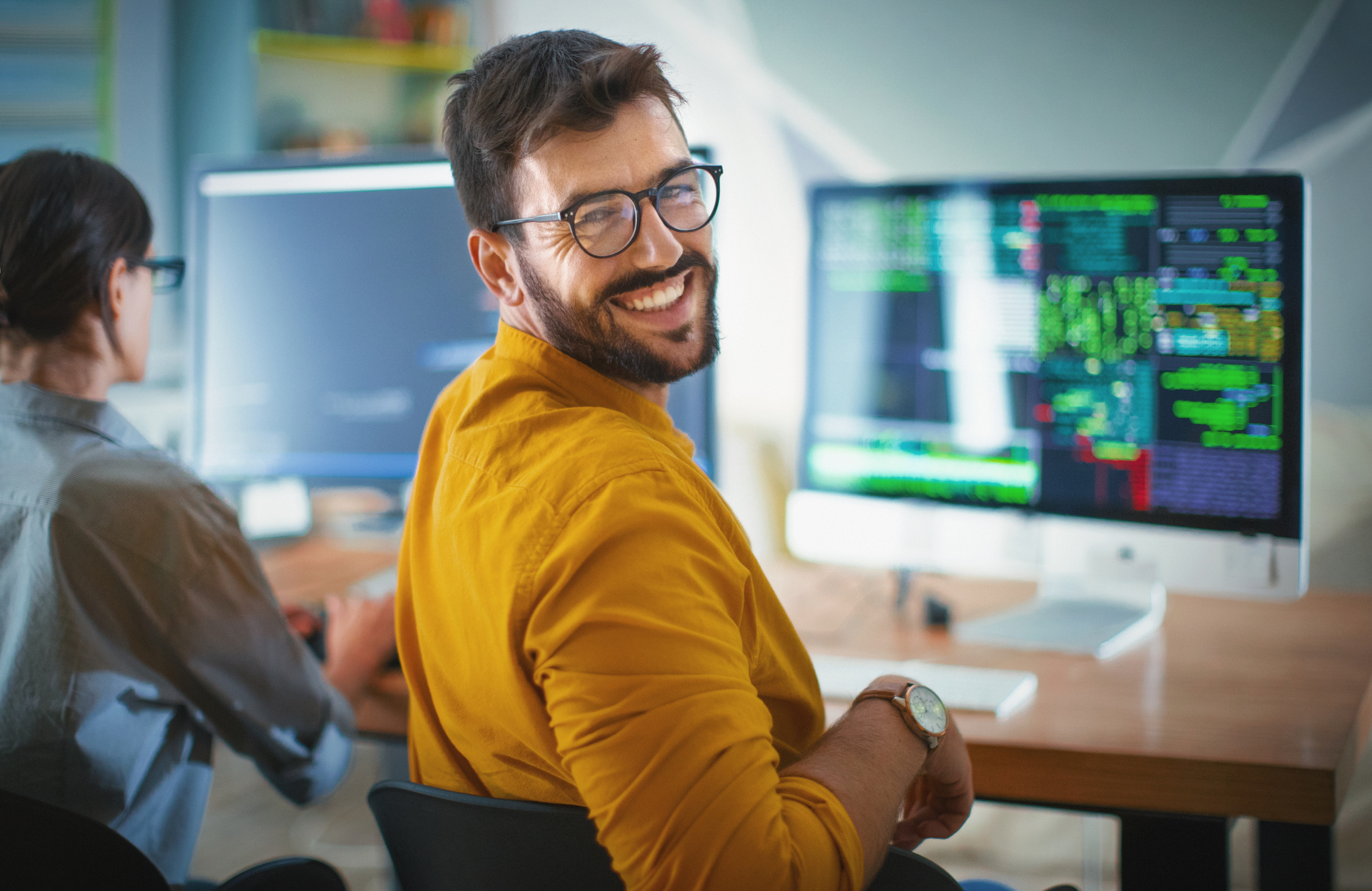 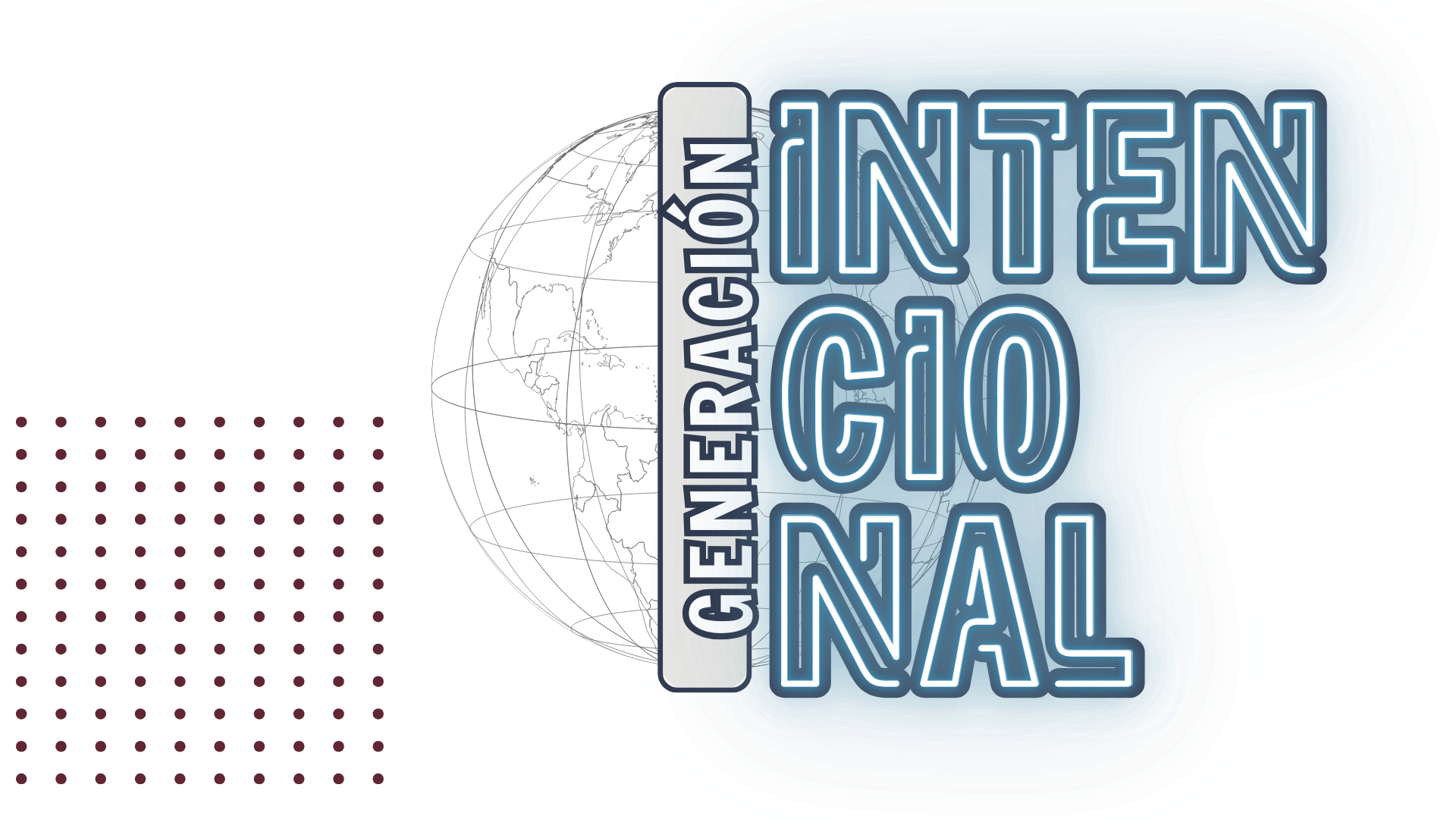 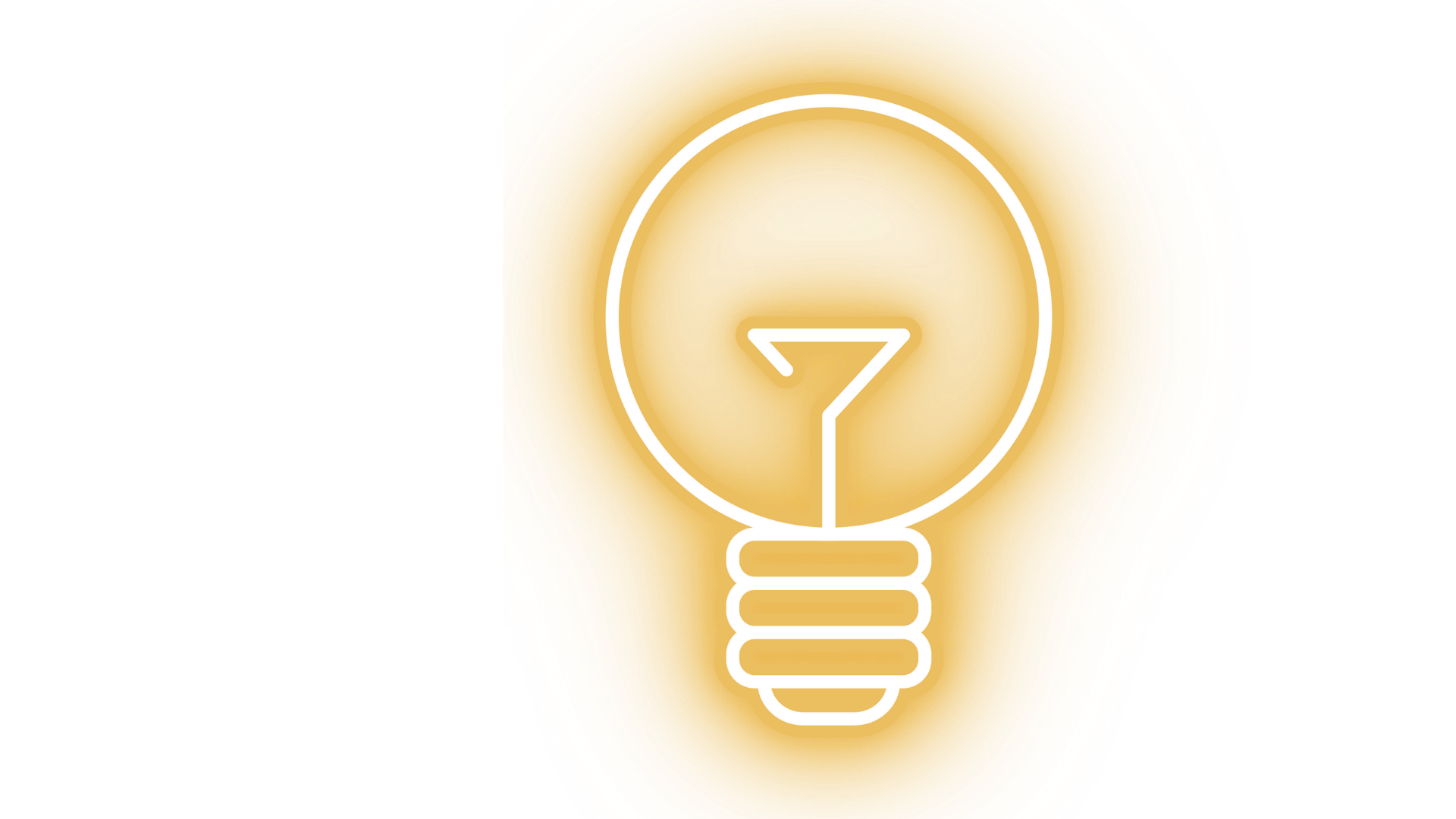 CONCLUSION
1- CUANTO NOS CUESTA CAMBIAR DE NUMEROS A LETRAS
2- CUANTO NOS CUESTA PENSAR EN OTROS CUANDO YA ESTAMOS CASI COMPLETOS
3- QUE ABURRIDO BUSCAR Y SALVAR LO QUE SE HA PERDIDO.
4- SALIR DE LA COMODIDAD DE UNA IGLESIA HECHA, A EXPLORAR LO DESCONOCIDO.
Y AQUEL MISIONERO CHILENO SE HIZO GUATEMALTECO Y HABITO Y CONVIVIO CON LA CULTURA DE GUATEMALA. Y ENTONCES LOS GUATEMALTECOS PUDIERON VER EN EL LA GLORIA DEL DIOS EN EL QUE CREIA, QUE ERA UN DIOS QUE LO HIZO LLENO DE GRACIA, PARA ACEPTAR LAS COSAS DE LA CULTURA QUE ERAN POSIBLES PERO TAMBIEN LES PREDICO LA VERDAD EN AQUELLAS COSAS QUE ERA NECESARIO QUE SUPIERAN.
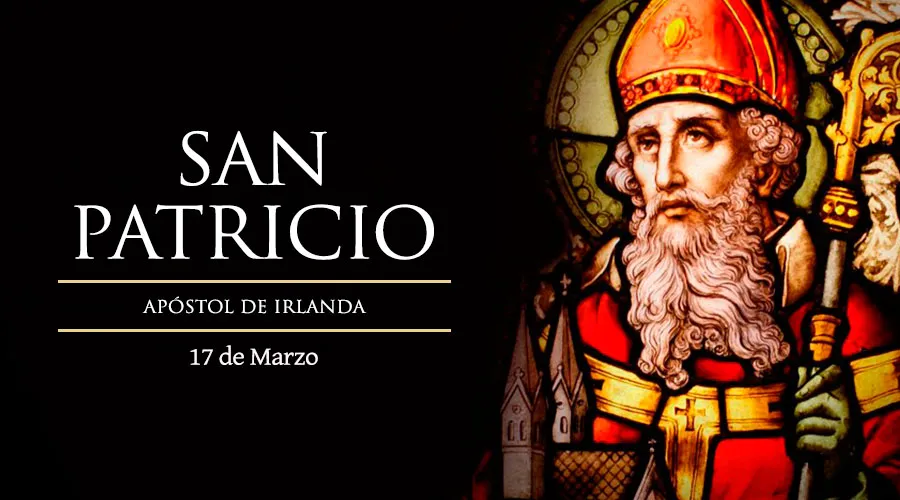